Figure 2. Two perspectives highlighting the confluence of the superior rostral sulcus (SRS), with the cingulate sulcus ...
Cereb Cortex, Volume 11, Issue 1, January 2001, Pages 17–25, https://doi.org/10.1093/cercor/11.1.17
The content of this slide may be subject to copyright: please see the slide notes for details.
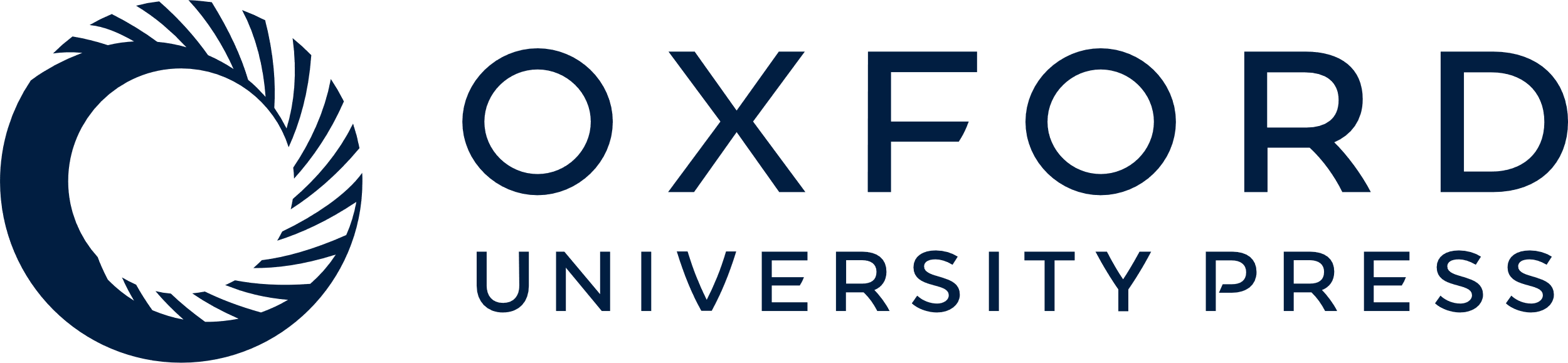 [Speaker Notes: Figure 2.  Two perspectives highlighting the confluence of the superior rostral sulcus (SRS), with the cingulate sulcus (CS) and the paracingulate sulcus (PCS). VAC, imaginary vertical line passing through anterior commissure; VPC, imaginary vertical line passing through the posterior commissure.


Unless provided in the caption above, the following copyright applies to the content of this slide: © Oxford University Press]